EXTERNAL ASSESSMENT
Enhancement Program for Division Trainers on Strategic and Operational Planning Process and Content
July 5, 2013 – DepEd NCR Conference Hall
Macro 
Environment
Market 
Analysis
Industry, Sector and Area Analysis
Micro Market
Analysis
External Environment Assessment
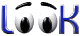 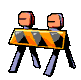 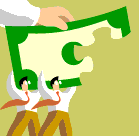 Opportunities
Threats
Focal Points of the External Assessment
K to 12
Student-Centered Learning (SCL)
School Based Management (SBM)
Important and relevant education statistics
21st Century Education
4 levels of external assessment
Level 1. The Macro Environment
Level 2. The Industry/Area/Sector
Level 3. The Market
Level 4. The Micro Market
Step1
LEVEL 1. THE MACRO ENVIRONMENT
Determine what are the relevant information that will help you achieve your unit’s Vision, Mission and Objectives.
Steps in Conducting a Macro Environment Assessment
Step 2
Gather the relevant information through the various research methods available to you.
Analyze the information using four criteria:  Relevance, Magnitude, Importance, and Urgency
Step 3
RELEVANCE
Select the information or analysis that allows you to achieve your VMOKRAPI.
MAGNITUDE
Magnitude can be best analyzed by using various mathematical models, which are represented by charts, diagrams and tables.
IMPORTANCE
Dwells on the “cause and effect” analysis
The unit must identify which information create the most impact on the actual or potential outputs and outcomes of your unit. By doing so, the unit must be able to trace the root “causes” which most influence the desired education “effects.”
URGENCY
Certain things have to be attended to immediately before others. These are of an urgent nature and must take precedence because it may be useless to proceed if they are not attended to first.  

Urgency also implies immediacy of action because of impending problems or, even, crisis situations.
Steps in Conducting a Macro Environment Assessment
Synthesis is the final process of weaving all the information together to develop meaningful findings or conclusions, that is, one that would help your unit achieve its goals.
Steps in Conducting a Macro Environment Assessment
The synthesized data allows you to evaluate your unit’s current position in the education terrain.  
Where are the Opportunities open to your unit for achieving your VMOKRAPI?  
What are the Threats that may hinder your unit from achieving its VMOKRAPI?  
What factors are more compelling than others which you should attend to?
Steps in Conducting a Macro Environment Assessment
You may use different techniques in forecasting possible scenarios in the future through mathematical, logical, and intuitive means. 
The freehand method is used when the forecaster thinks that the critical factors affecting past trends would no longer apply to the future.
FACTORS FOR EXTERNAL ASSESSMENT
TECHNO-LOGICAL FACTORS
ECOLOGI-CAL FACTORS
SOCIAL FACTORS
POLITICAL FACTORS
ECONOMIC FACTORS
Social Factors
Demographic profile of the relevant population
Can be found through government & non-government owned institutions such as NSO, World Bank, ADB, and other statistical databases on the internet
Political Factors
Deal with power structures and forces which influence the environment’s governance system and its external linkages
Cover the laws, rules, regulations, procedures and processes both the national and local governments, which would dictate the desired ideal behavior from the population
Economic Factors
Involve all productive forces generated by capital, land, and labor both for the formal and informal sectors
The commonly monitored economic indices are GNP, GDP, Employment & Unemployment Statistics, increasing prices of goods and services, poverty levels in the area, among others
Ecological Factors
Refer to the status of your area’s natural resources, ecosystems, and habitats
Include weather and climate and the quality of air, water, soil, and waste disposal systems
Technological Factors
Point to the various methods and means of delivering programs and classes
From the typical face to face or classroom interaction, learning has been taken to the digital world through Internet, cyber classes, and digital discussion boards
Faculty may record their lectures from their offices/homes through simple softwares that can be run on their laptops, i.e. “screencasts”
Smart classrooms in schools
LEVEL  2. INDUSTRY, AREA, AND SECTOR ASSESSMENT
INDUSTRY ANALYSIS
defines your industry
your unit =  education services industry
Different Education Levels to Categorize your Industry
Basic Education
Technical-Vocational Education
Higher Education
Professional Education
education industry may be further analyzed in the context of its relative attractiveness to investors in the education industry (Michael Porter’s Five Forces of Industry Analysis)
Education Industry Analysis
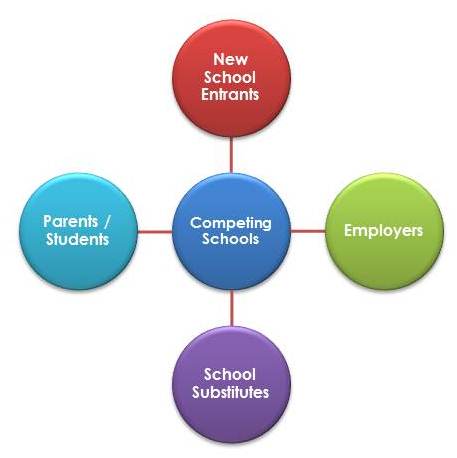 The model evaluates the relative bargaining power of the schools against their suppliers and against their customers (parents and students). It also depicts the relative ease or difficulty of entering the industry and the schools substitutes available to customers.
INDUSTRY STRUCTURE
there are many participants and stakeholders in the education industry
SCHOOLS =  direct industry participants
Related Industry 
textbook publishing

Stakeholders
public and private sector agencies involved in promoting and supporting education

Government’s Role 
to develop the national agenda for education through its various agencies:  DepEd, CHED, and TESDA
Sample
Figure A.  Education Industry Structure
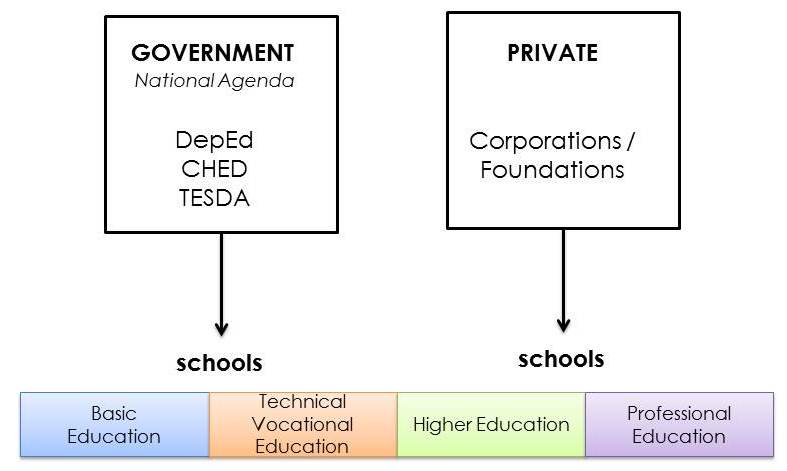 This structure is further complemented by a set of “suppliers” and “demanders.”
EDUCATION VALUE CHAIN
the education industry has its own value chain
Figure B.  Education Value Chain
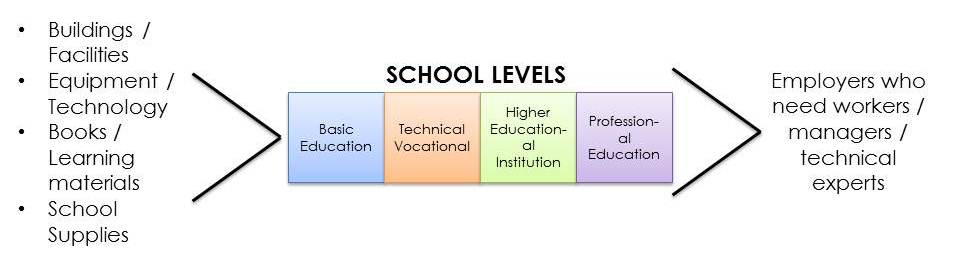 SECTOR ANALYSIS
E   N T E R P R  I
S
E
S
I
N
S
T
I
T
U
T
I
O
N
S
P
A
R
E
N
T
S
Education Industry

Schools and their Suppliers
EMPLOYMENT SECTOR
STUDENT SECTOR
The market for education services
The market for education graduates
AREA ANALYSIS
Political stakeholders
Economic stakeholders
Social stakeholders
Technological stakeholders
Ecological stakeholders
LEVEL 3. MARKET ASSESSMENT
INDUSTRY ANALYSIS
market is composed of customers who pay for the goods or services sold by the suppliers of these items
The question is...
Who pays for Philippine Basic Education?
Figure E illustrates how the education industry bridges the Demand for and the Supply of education services...
FIGURE E. Four Markets of Education Services
Taxpayers
National and Local Governments
Resources for Capital Outlay, Personnel Services and Operating Expenses
School System and the Provision of Education Services

Graduates of Schools
Household Income
Parents
Defray Expenses of Students
Donor Community
Donations
Capital Outlays, Personnel Services
Operating Expenses
Business Enterprises and Institutions
Salaries, Wages, Benefits
Employee Services
Figure F depicts the Supply and Demand for Education by the four customer groups: the government, the parents, the donors and the employers
FIGURE F. Market Supply and Demand
The next task in Market Assessment is to quantify the Demand and Supply along the Education Value Chain. See Figure G.
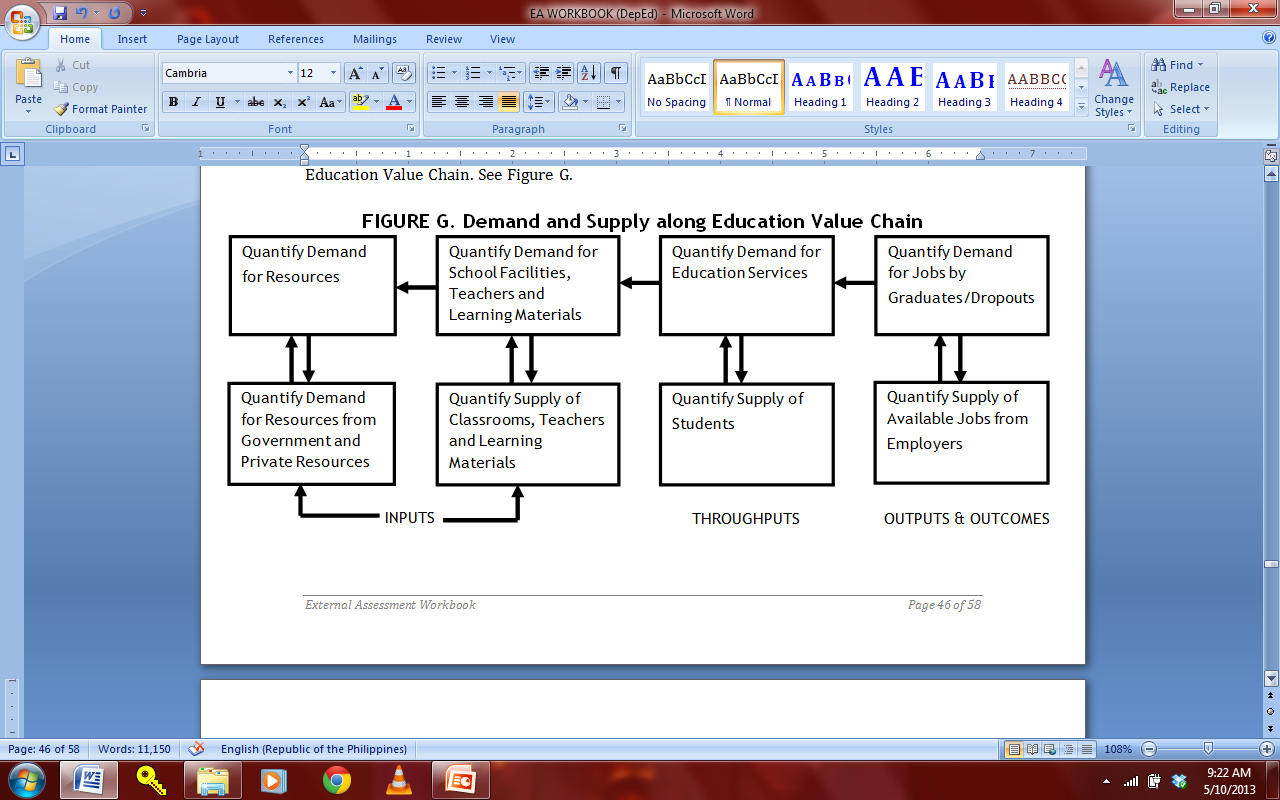 LEVEL 4. MICRO MARKET ANALYSIS
Focusing in the immediate market of your unit, it would be advisable to have a deeper understanding of your various customer groups (as explained in Level 3: Market Assessment). 

Since this is your immediate market, you can obtain data from your own students and their parents.
On the job market, make a tracer study of the graduates of your unit.
How many are employed, where are they employed?
What are their positions in the organizations they work for?
What kind of jobs do they have, what salary levels do they realize?
You can also determine whether their skills set and competencies match the jobs they have.
You will discover that some of your graduates are not employed or are underemployed. Find out why. You can also survey the employers of your graduates and ask whether they are satisfied with their recruits’ skills set and competencies. What competency and character gaps do they see?
EXTERNAL ANALYSIS
EXTERNAL ANALYSIS
Area
Economic
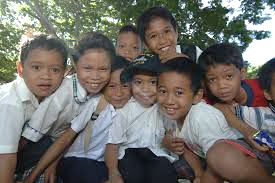 EXTERNAL ANALYSIS
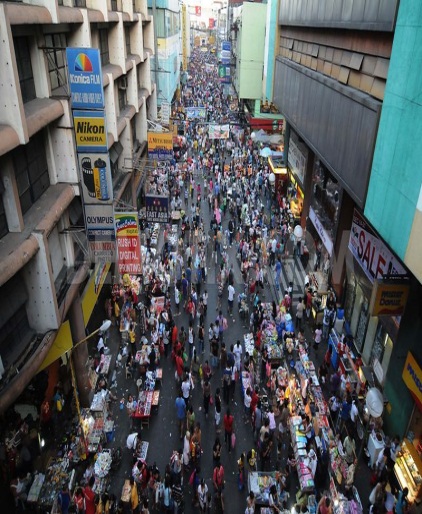 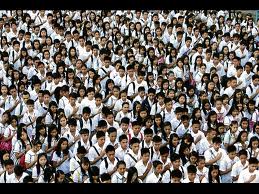 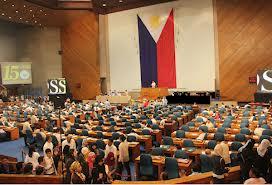 EXTERNAL ANALYSIS
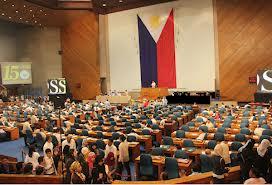 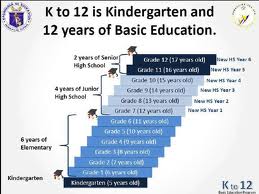 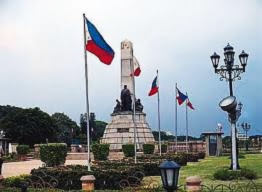 EXTERNAL ANALYSIS
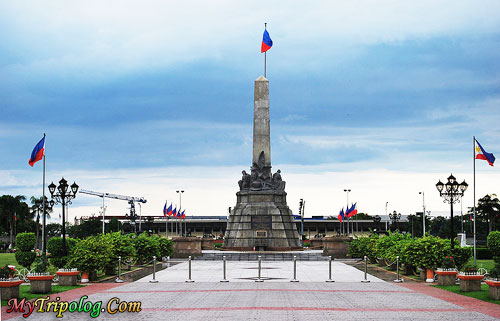 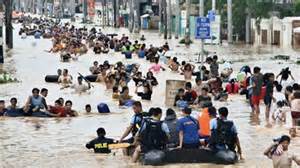 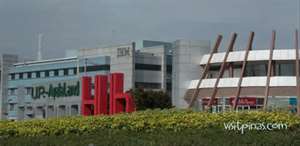 EXTERNAL ANALYSIS
Technological
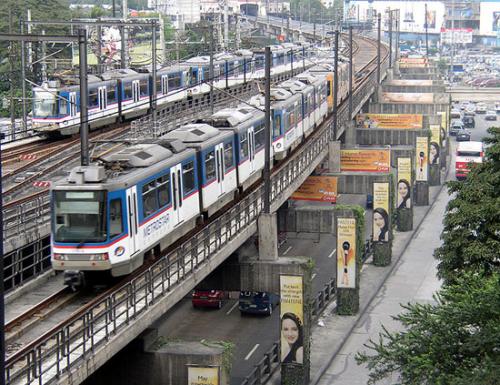 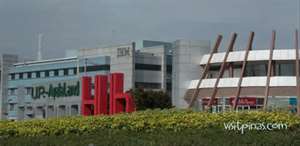